LA RIFLESSIONE
Questo progetto è stato realizzato nell’ambito di un percorsi di Alternanza Scuola Lavoro coordinato dal Dipartimento di Fisica e Scienze della Terra dell’Ateneo di Parma, tutor scolastico Prof. Roberta Sandri, Tutor accademico Prof. Andrea Baraldi e Prof. Antonella Parisini e si è avvalso delle lezioni della Prof. Rosanna Cappelletti.
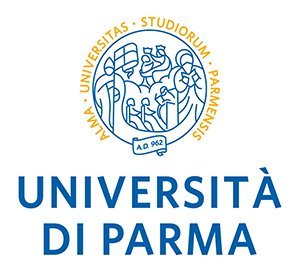 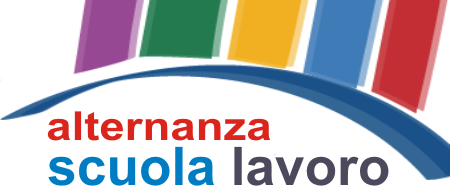 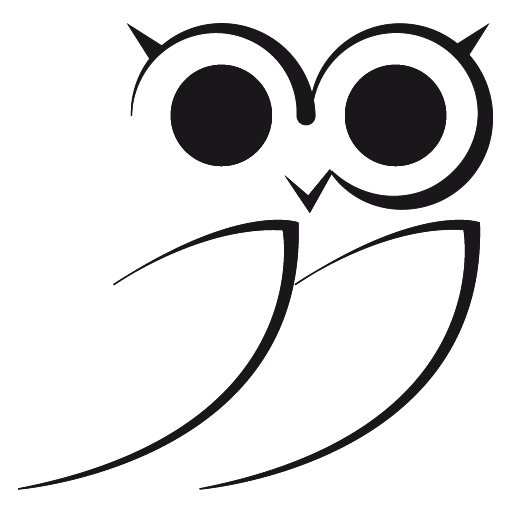 QUALE E’ IL VOSTRO COLORE PREFERITO?
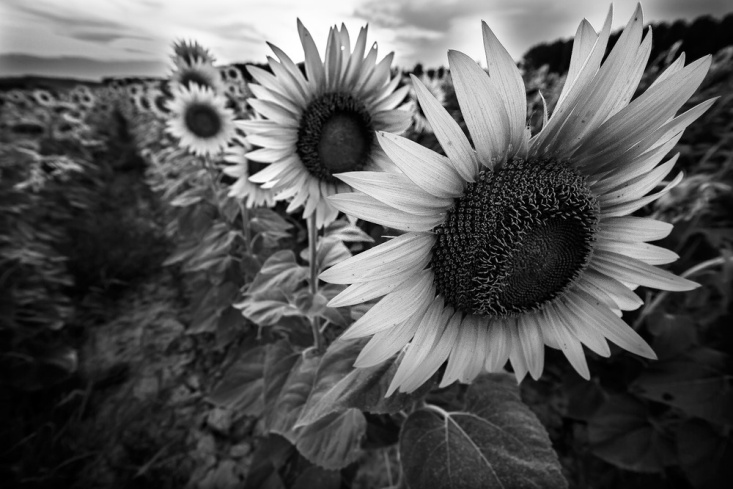 Ma come sarebbe il mondo senza i colori?
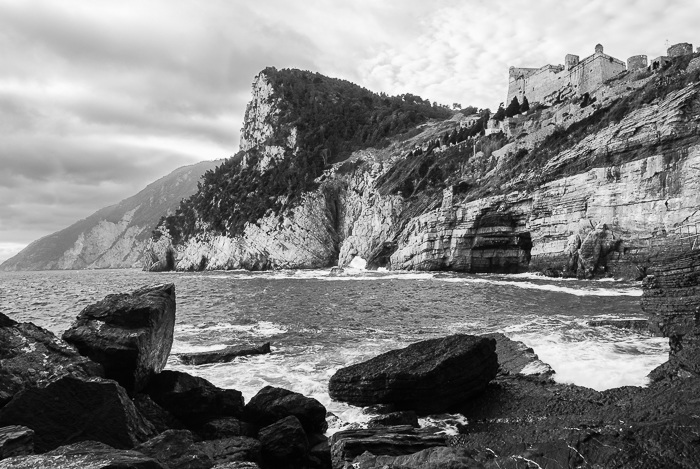 La luce è soggetta al fenomeno della RIFLESSIONE. Si verifica quando la luce cambia di direzione a causa di un impatto con un materiale riflettente
RIFLESSIONE
SPECULARE:                          DIFFUSA: 
Superficie liscia: specchio.                 Superficie ruvida: luna
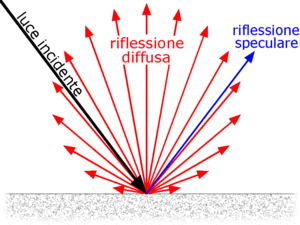 LE OMBRE
COS’E’ UN’OMBRA?
Possiamo nasconderci dietro l’ombra di un’altra persona?
L’ombra di una mano può far scomparire quella di un intero bambino?
Le ombre sono piatte?
La dispersione acustica: eco
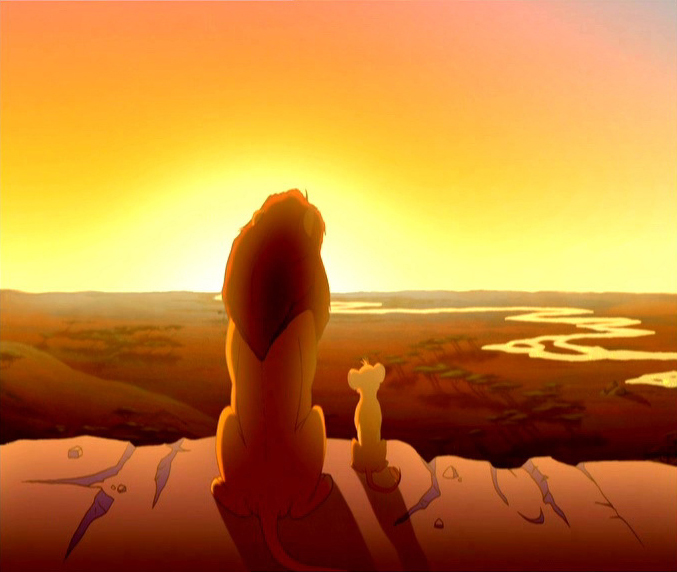 https://www.youtube.com/watch?v=-EbkPBJ748w